Муниципальное бюджетное общеобразовательное учреждение «Троицкая средняя школа»
Название практики «Гражданско-патриотическое воспитание младших школьников через урочную и внеурочную деятельность»
Селиванова Г.А., учитель начальных классов, 
«Троицкая средняя школа»
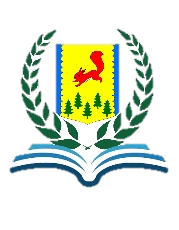 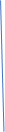 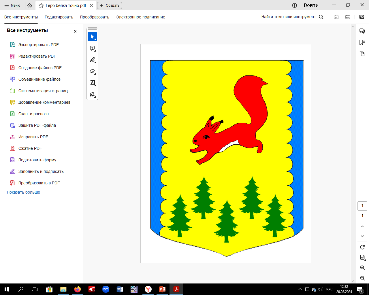 ОТДЕЛ ОБРАЗОВАНИЯ
АДМИНИСТРАЦИИ ПИРОВСКОГО МУНИЦИПАЛЬНОГО ОКРУГА
ПИРОВСКИЙ МУНИЦИПАЛЬНЫЙ ОКРУГ
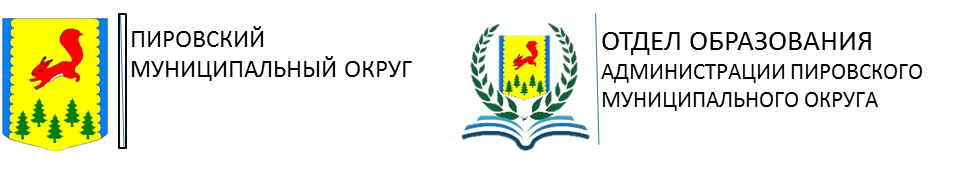 Цель:
формирование у подрастающего поколения любви к Родине, к родному краю, бережного отношения к народным традициям, обычаям, уважения к историческому прошлому страны, воспитание у детей патриотизма, формирование гражданских позиций.
Задачи:
1.Формировать черты характера, которые помогут ребенку стать человеком и           гражданином своей страны.
2.Углубить знания о Родине, своем родном крае, месте рождения.
3. Пробуждать желания знакомиться с историей своей семьи.
4.Углубить знания об истории, традициях, культуре,  святынях России.
5.Воспитать уважение к защитникам Отечества.
6.Воспитать преданность Отчизне, готовности к защите Родины, верности    боевым и трудовым традициям старшего поколения; 
7. Развивать желание быть полезным в семье, школе, своему народу, участвовать в общественно-полезном труде.
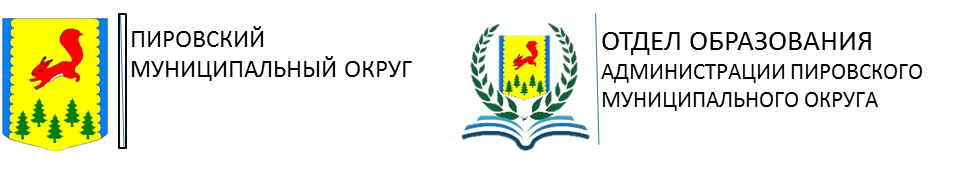 Описание практики :
Для реализации этой цели и решения задач в своей работе использую и применяю традиционные формы работы: классные часы с использованием презентаций, праздники, беседы, викторины, выставки рисунков, уроки мужества, внеклассные мероприятия на патриотическую тему. 
Инновационные формы работы: участие в социальных проектах, конференциях, экскурсионная деятельность с посещением музеев, выставок, встречи с интересными людьми, просмотр видеофильмов.
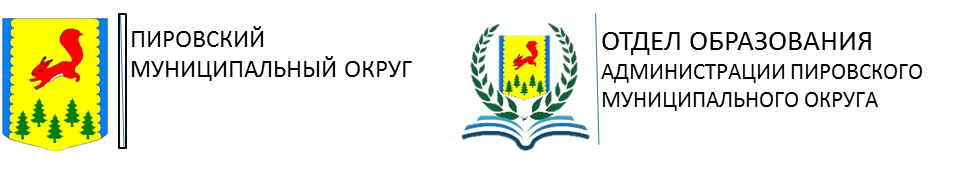 Результат:
Дети ежегодно принимают  участие в выставках поделок: 
«Дары осени». В школьных концертах посвященные праздникам : «День учителя» , «День матери», «День Защитника Отечества» и другие. 
Участвуют в празднование  «Дня Победы»: читают стихи на конкурсе чтецов,  украшают окна, принимают участие в шествии Бессмертного полка, в митинге, возлагают к подножию памятника цветы.
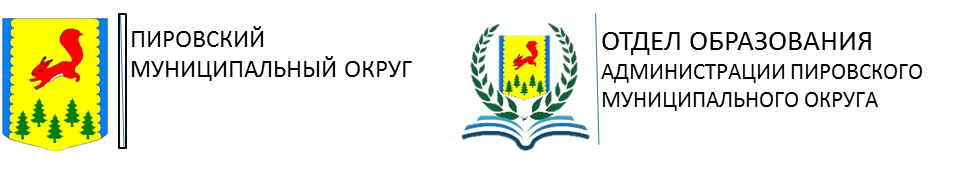 Спасибо за внимание!